Usability Test Results
‘Add Prospect’ Button
Stipulations
When this metric was last measured in the late summer of 2013, it was found that approximately 17%, nearly a fifth of all L2L Users view the product at a resolution of 1024 x 768
1024 x 768 is the resolution of Apple’s iPad
Assumptions
According to Eric Broughton, turnaround times for leasing agents average 6 months, giving them precious little time to acquire an appropriate level of familiarity with the software needed to do their jobs.
Adding a Prospect represents core functionality.
Purpose of Test
Determine optimal size, placement and labeling of ‘Add Prospect’ button
Optimal is defined as follows:
User can reliably locate this button
User can locate this button quickly
Description of Test
20 anonymous subjects were shown a screen layout that featured a discrete size and location of the ‘Add Prospect’ button: In the Ribbon or the ARSEON.
20 other anonymous subjects were shown a screen layout that featured a different size and location of the ‘Add Prospect’ button: In the ARSEON only.
What instruction subjects received
You are a leasing agent beginning your day. Someone just called you and said they're thinking of renting an apartment in the building you work for. Such people are called "Prospects." You must now add a Prospect record in this application. Where would you click?
Ribbon vs. ARSEON
results
Add Prospect button in the Ribbon or ARSEON
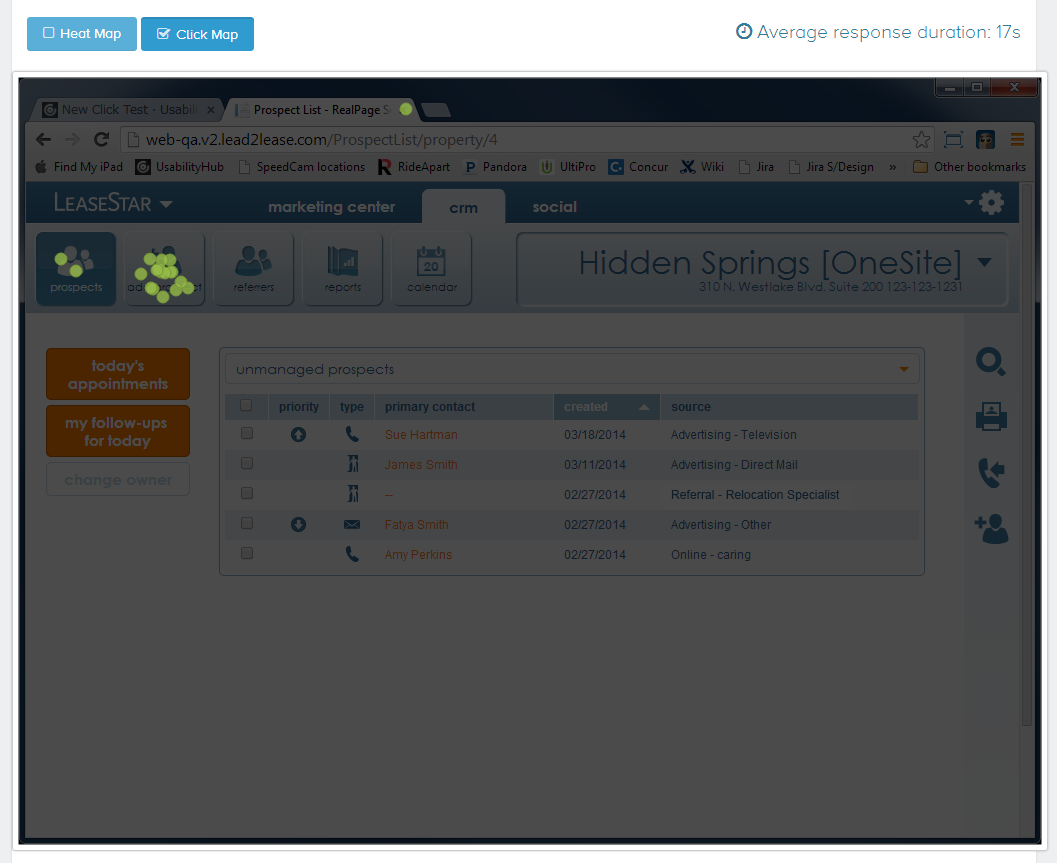 Add Prospect button in the Ribbon or ARSEON
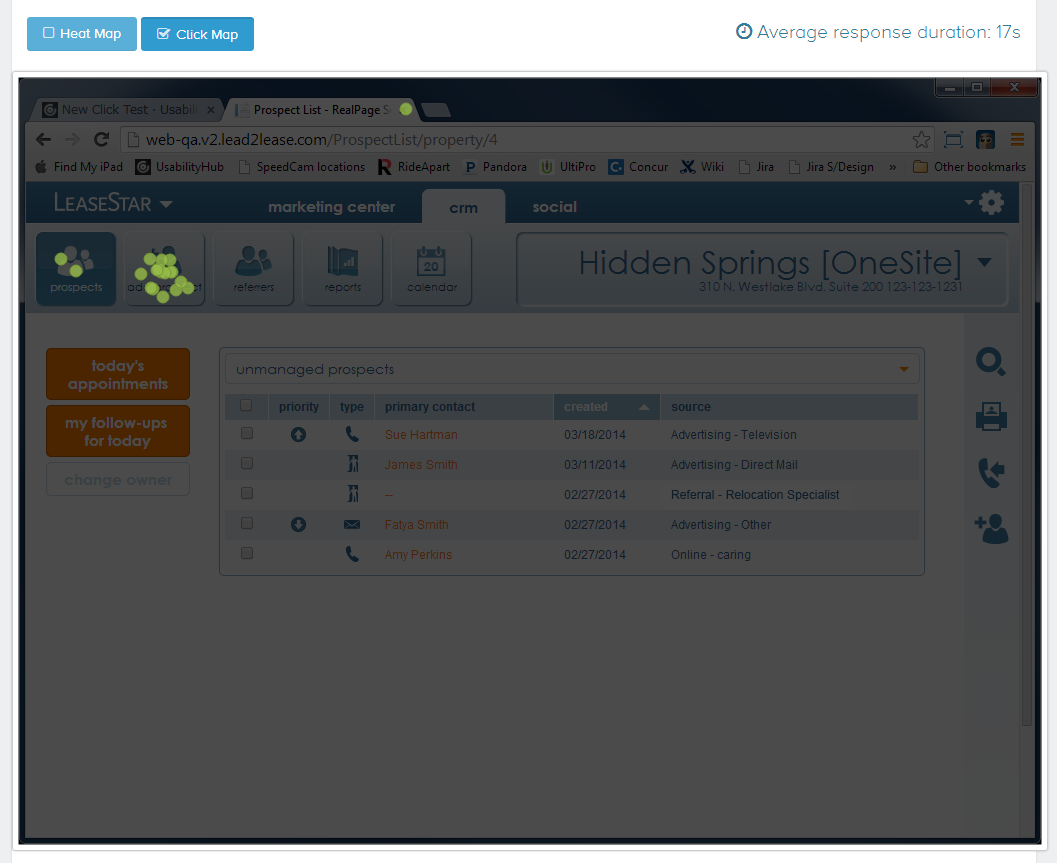 Average response time: 17 seconds
17 of 20 Users clicked correctly first time
Add Prospect button in the ARSEON only
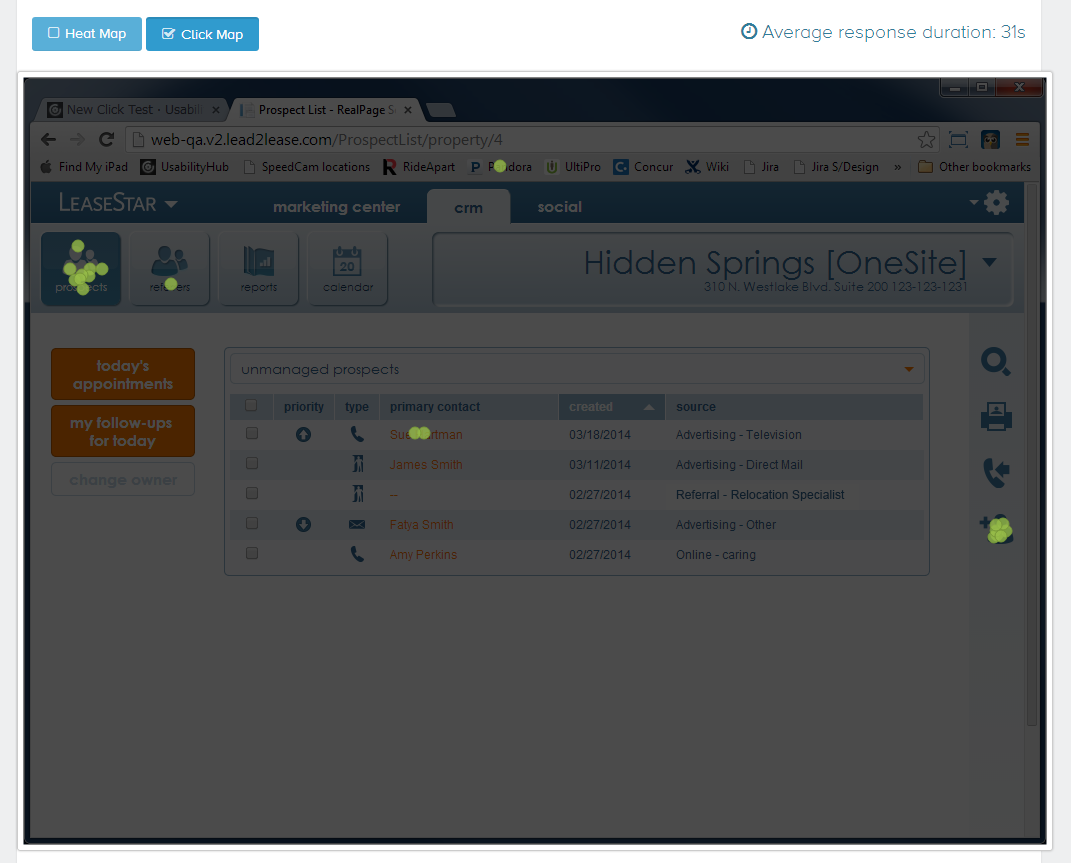 Add Prospect button in the ARSEON only
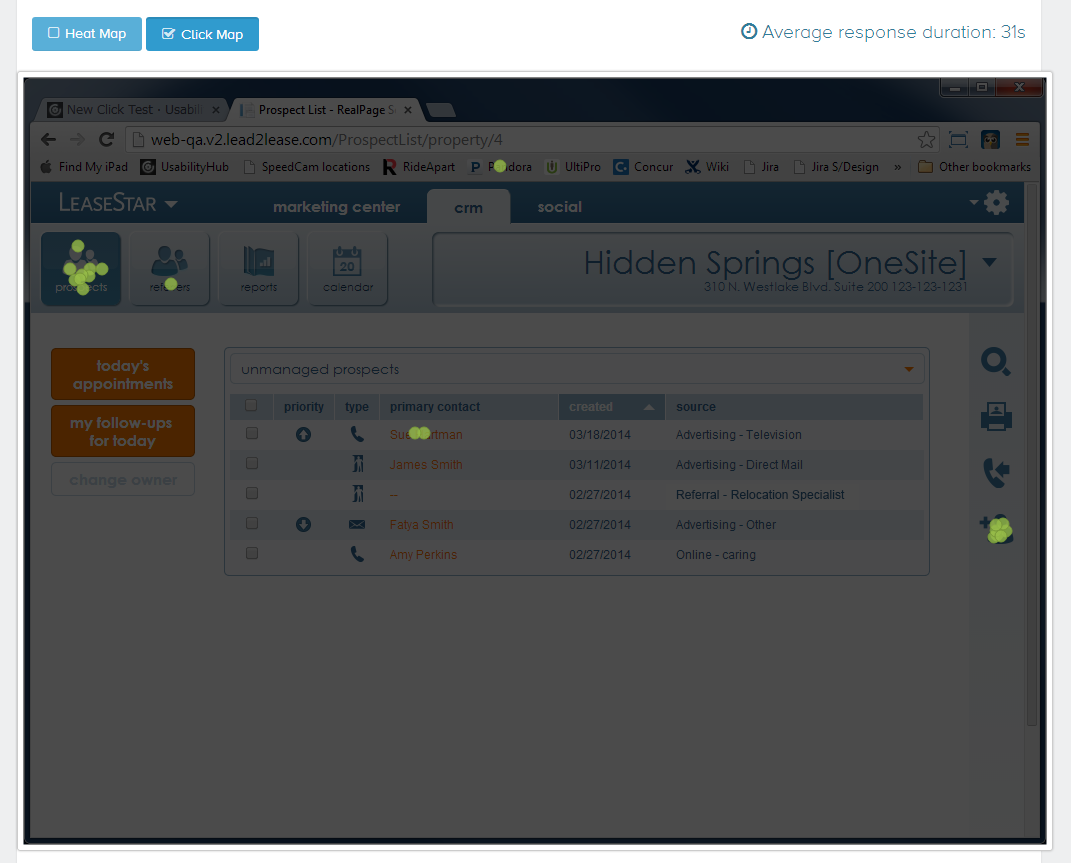 Average response time: 31 seconds
7 of 20 Users clicked correctly first time
Conclusion
Clearly, at 1024x768, the risk of Users not easily or quickly finding the ‘Add Prospect’ button has been confirmed. 
Further testing is recommended:
For higher resolutions in which the labeling in the Right-Side Nav would be visible.
To determine that point at which training and/or habituation become mitigating factors.